On non-linear edges and over-clocking
A response to AIs taken during the Open IBIS Forum Teleconference by David Banas on April 5, 2013.
Definition/illustration of the “shelf”
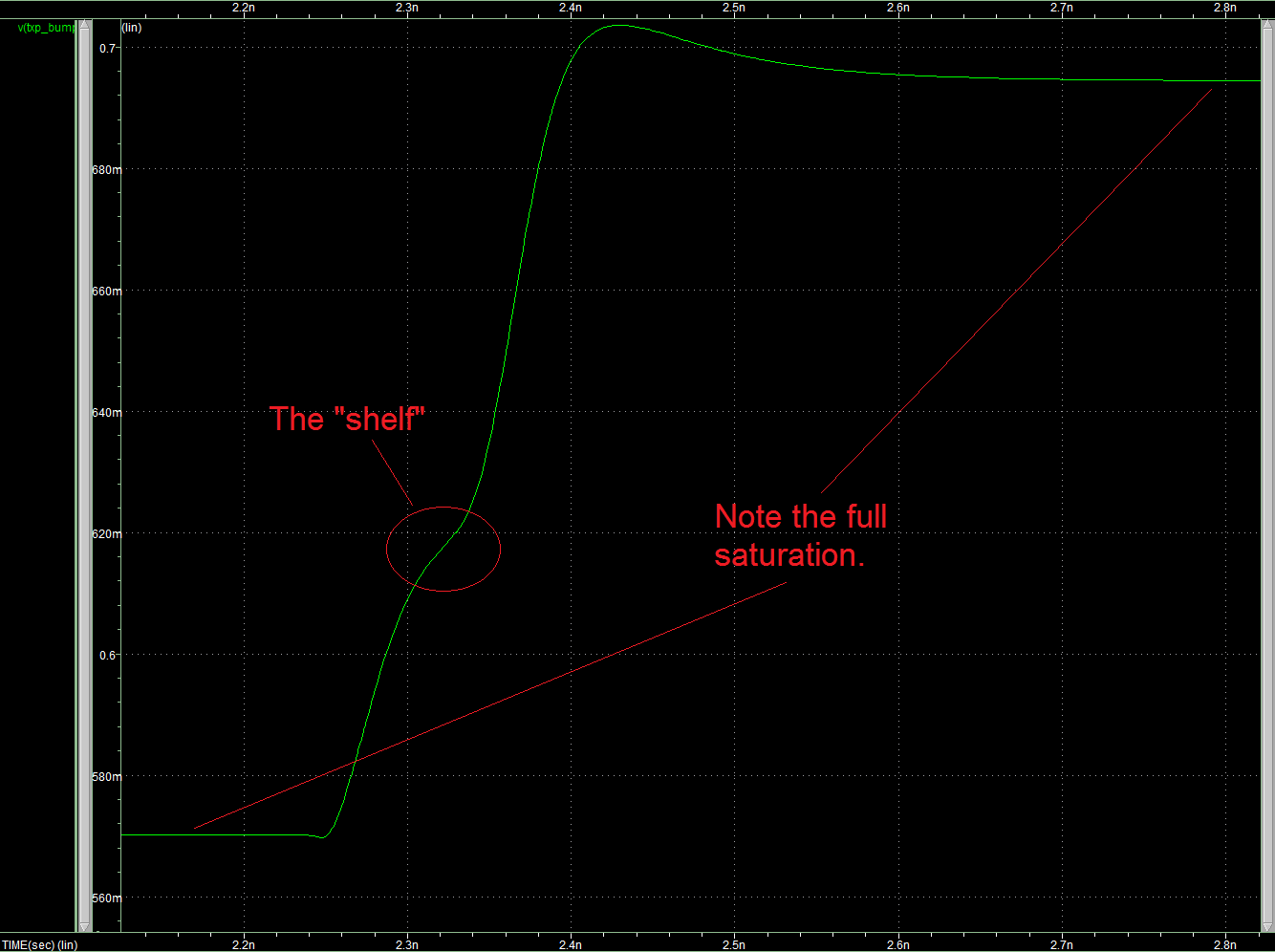 2
The shelf yields a rather interesting impulse response:
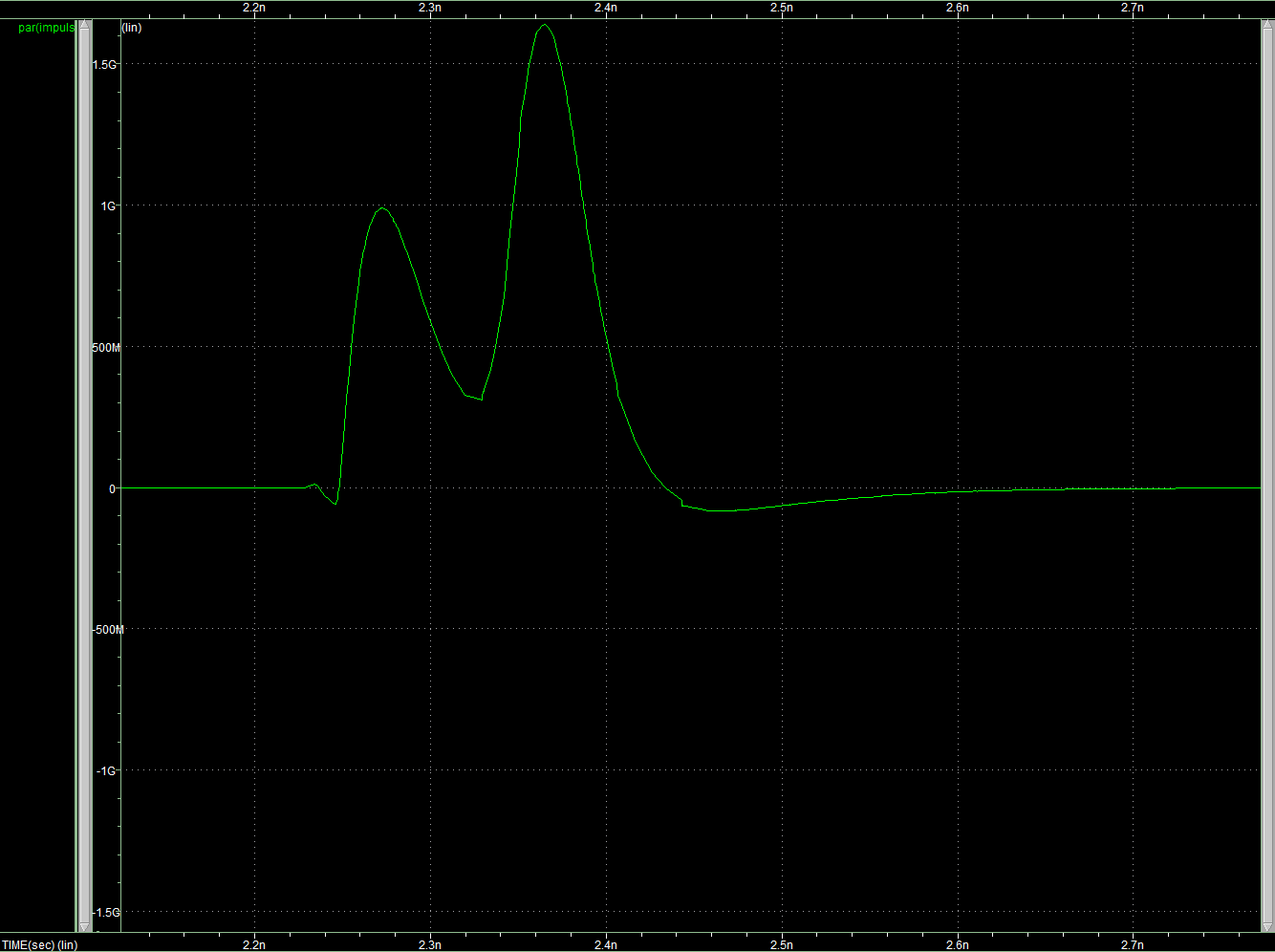 How can we possibly represent this, using a Ramp-only model?
3
That was at full output driver saturation.
What about a more realistic case? Would the shelf still occur, if I were driving 12.5 Gbps, for instance?
4
Yes! Although, it’s not as pronounced.
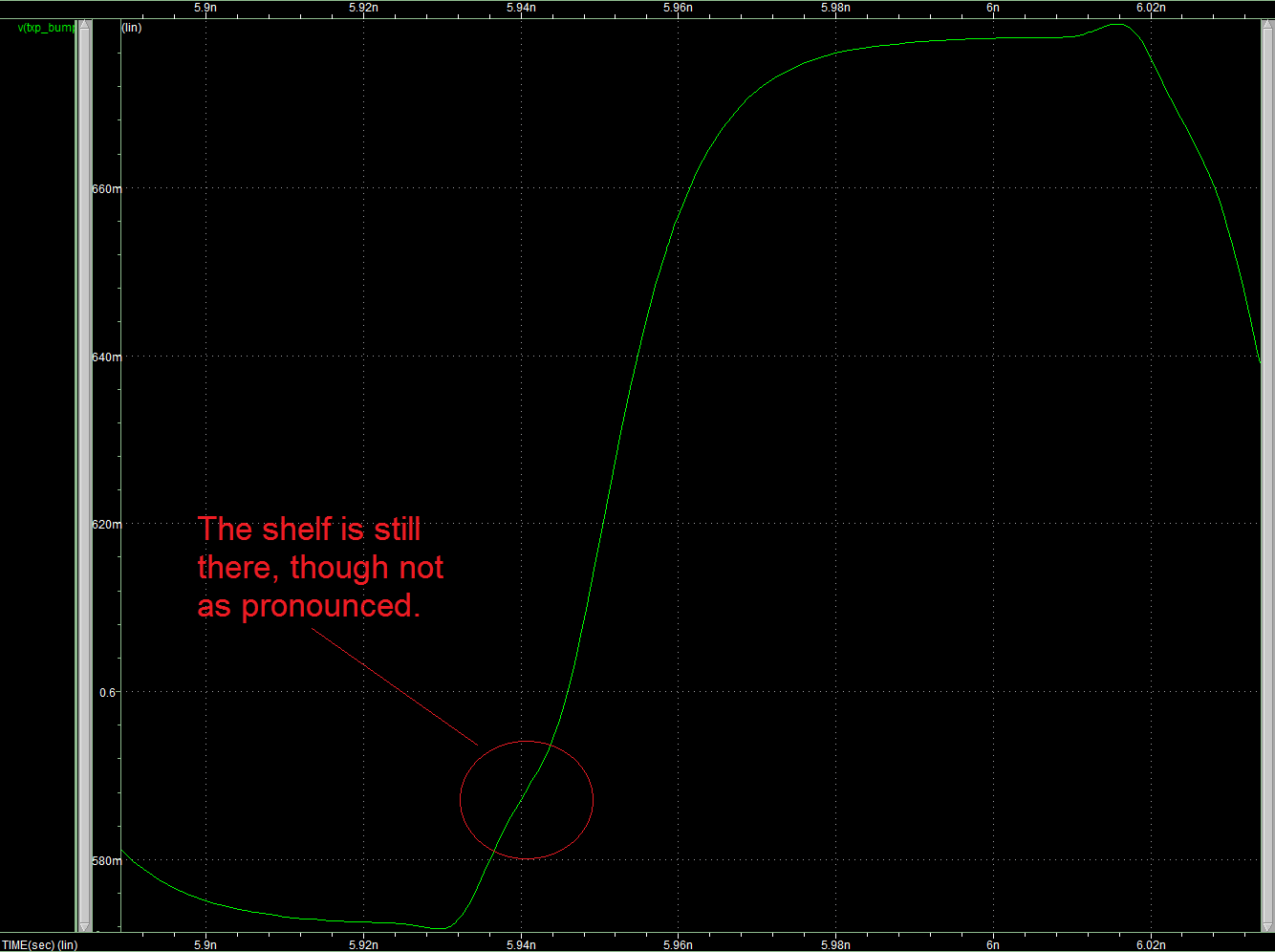 5
As is evidenced by the new effective impulse response:
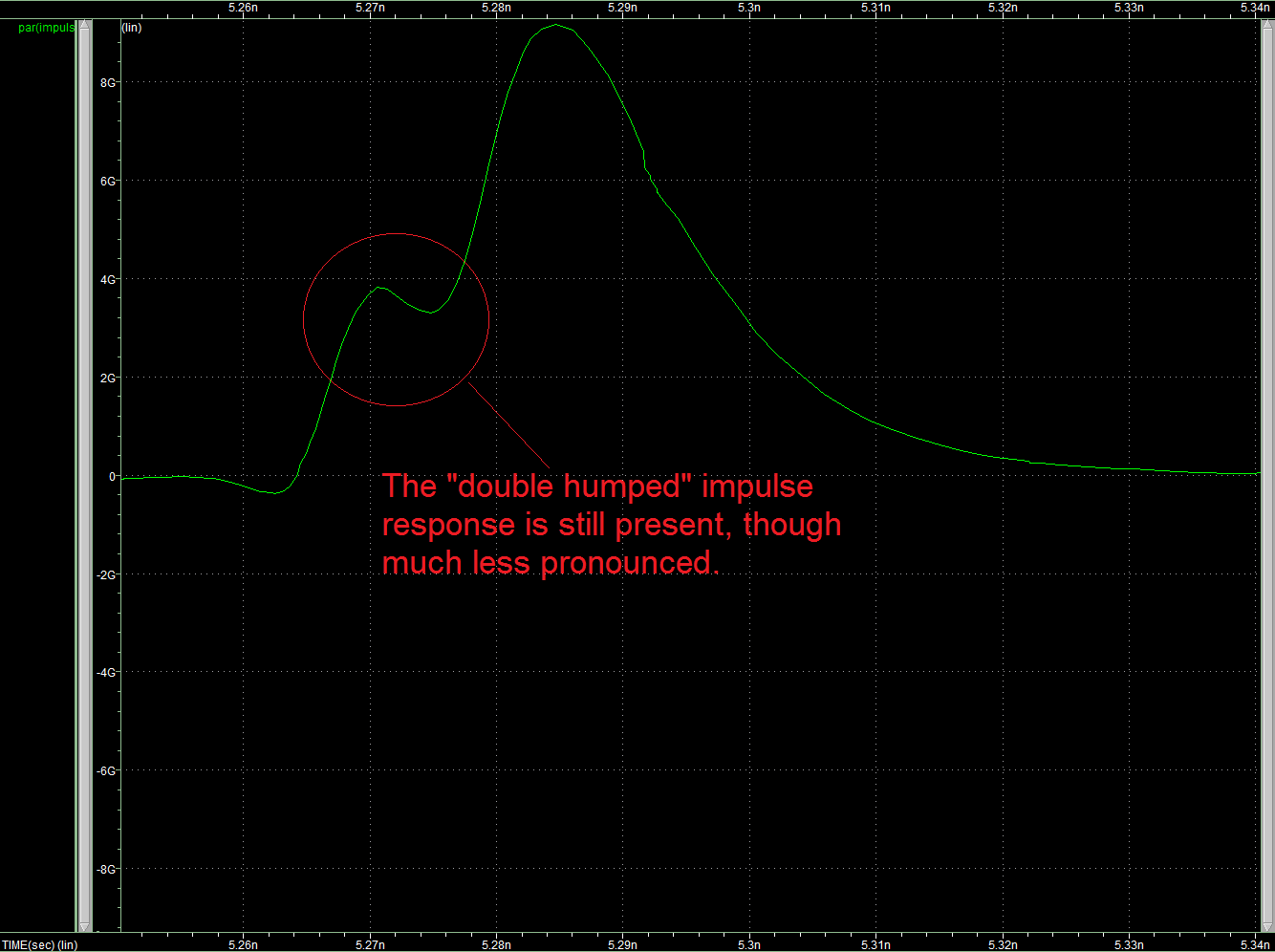 6
So, we need V/T tables, but…
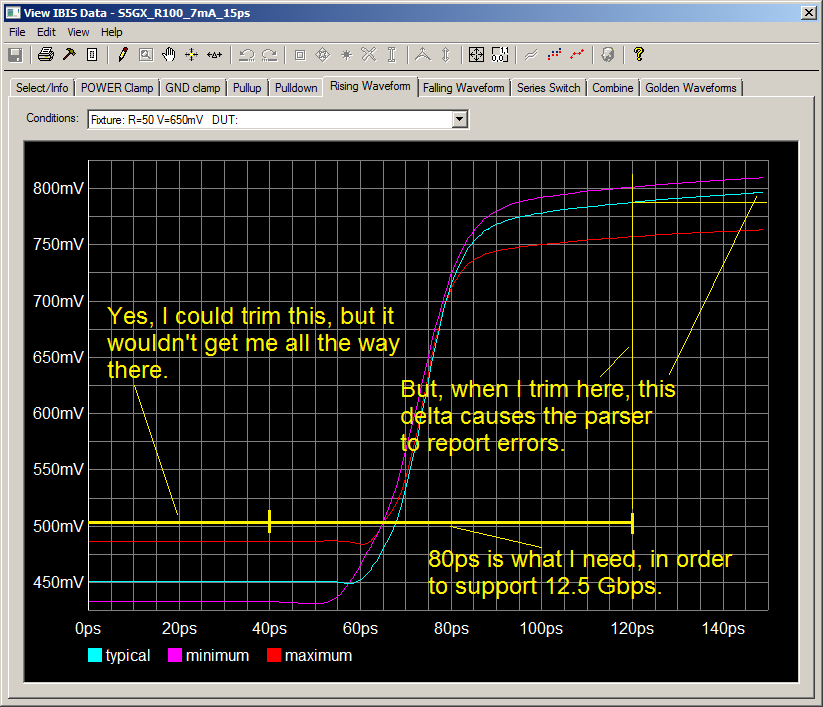 7
Parser errors are one thing; what about EDA tools?
Simulator A: PASS
Simulator B: PASS
Simulator C: (Stay tuned.)
Note: “PASS” simply means that the typical, gross errors, regarding over-clocked operation, were not observed.
8